Universidad de Guadalajara, Centro Universitario del Sur
Departamento de Ciencias Exactas y Metodologías
X Foro de Investigación “De la observación al método”
 
Título
Autor1, Autor2, Autor3, Autor4,

1Estudiante de Programa Educativo,  2 Estudiante de Programa  Educativo, 3Estudiante de Programa Educativo,  4Estudiante de Programa  Educativo
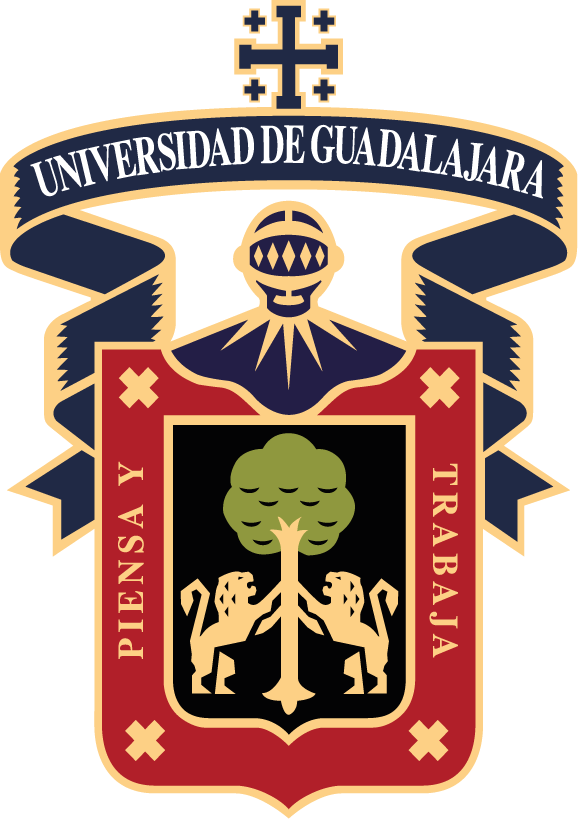 INTRODUCCIÓN
DESCRIPCIÓN DE AVANCES
X
X
OBJETIVO
X
METODOLOGÍA
X
LITERATURA CITADA
X